LOGO
BUSINESS  REPORT
FREE PPT TEMPLATES
Insert the Subtitle of Your Presentation
www.jpppt.com
20XX.01
01
02
03
04
Add title text
Add title text
Add title text
Add title text
Content
01
Add title text
Opportunities are always reserved for those who are prepared.
Add title text
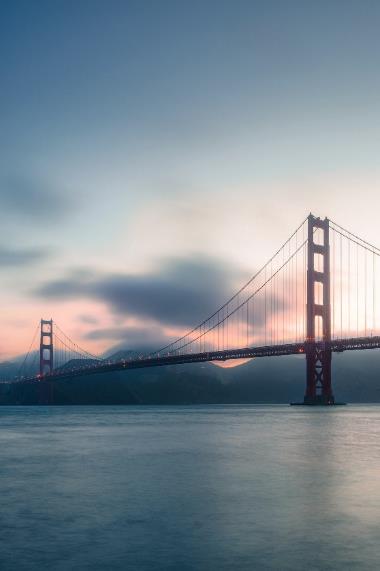 Click here to add content that matches the title.
Add title
Click here to add content that matches the title.
Add title
Click here to add content that matches the title.
Add title
Add title text
Add title
Click here to add content that matches the title.
Add title
Click here to add content that matches the title.
Add title
Click here to add content that matches the title.
Add title
Click here to add content that matches the title.
Add title text
Add title
Add title
Add title
Add title
Click here to add content that matches the title.
Click here to add content that matches the title.
Click here to add content that matches the title.。
Click here to add content that matches the title.。
Add title text
Add title
Click here to add content that matches the title.
Add title
Click here to add content that matches the title.
Add title
Click here to add content that matches the title.
Add title
Click here to add content that matches the title.
Add title text
02
Opportunities are always reserved for those who are prepared.
Add title text
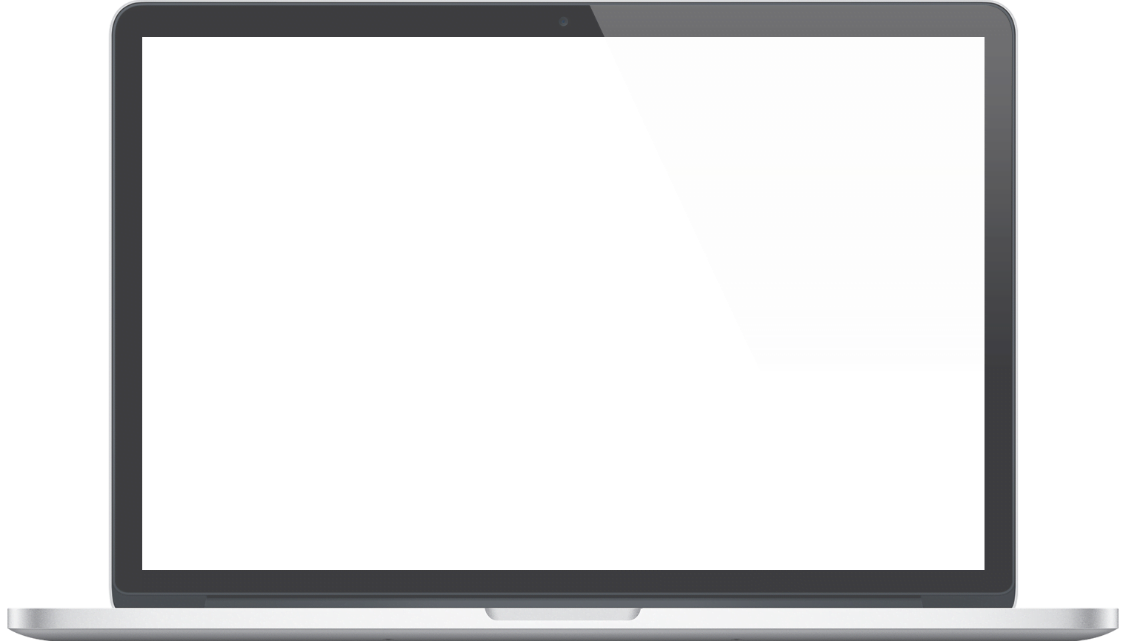 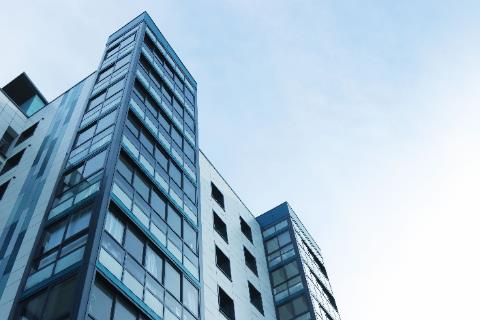 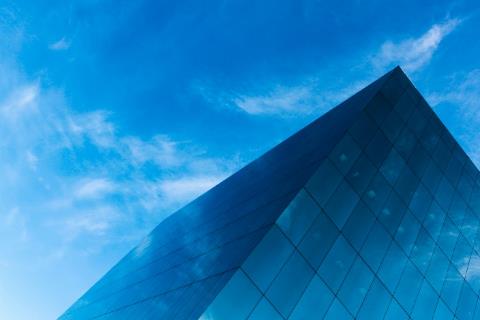 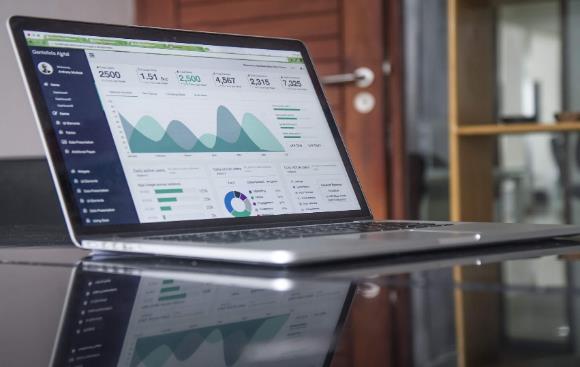 Add title
Click here to add content that matches the title.
Add title
Click here to add content that matches the title.
Add title
Click here to add content that matches the title.
PPT下载 http://www.1ppt.com/xiazai/
Add title text
Add title
Click here to add content that matches the title.
01
Add title
Click here to add content that matches the title.
02
Add title
Click here to add content that matches the title.
03
Add title
Click here to add content that matches the title.
04
Add title text
Add title
Click here to add content that matches the title.
Add title
Click here to add content that matches the title.
60%
80%
Add title
Click here to add content that matches the title.
Add title
Click here to add content that matches the title.
40%
70%
Add title text
Add title
Click here to add content that matches the title.。
Add title
Click here to add content that matches the title.。
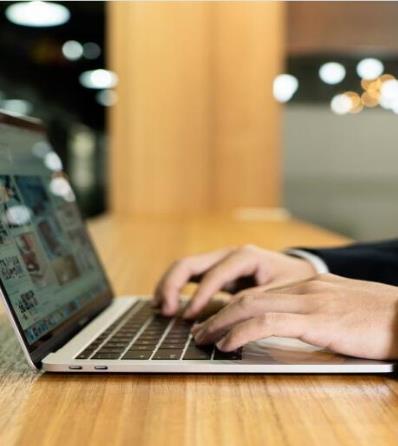 Add title
Click here to add content that matches the title.。
Add title
Click here to add content that matches the title.。
Add title text
Add title
Click here to add content that matches the title.
+125%
Add title
Click here to add content that matches the title.
100%
75%
50%
Add title
Click here to add content that matches the title.
25%
Add title text
03
Opportunities are always reserved for those who are prepared.
Add title text
Add title
Click here to add content that matches the title.
Add title
Click here to add content that matches the title.
Add title
Click here to add content that matches the title.
Add title text
Add title
Click here to add content that matches the title.
Add title
Click here to add content that matches the title.
Add title
Click here to add content that matches the title.
Add title
Click here to add content that matches the title.
Add title
Click here to add content that matches the title.
Add title
Click here to add content that matches the title.
Add title text
Add title
Add title
Click here to add content that matches the title.
Click here to add content that matches the title.
Add title text
Add title
Click here to add content that matches the title.。
Add title
Click here to add content that matches the title.。
Add title
Click here to add content that matches the title.。
Add title text
04
Opportunities are always reserved for those who are prepared.
Add title text
Add title
Click here to add content that matches the title.
Add title
Click here to add content that matches the title.
Add title
Click here to add content that matches the title.
Add title
Click here to add content that matches the title.
Add title text
Add title
Click here to add content that matches the title.
Add title
Click here to add content that matches the title.
Add title
Click here to add content that matches the title.
Add title text
Add title
Add title
Click here to add content that matches the title.
Click here to add content that matches the title.
Add title
Click here to add content that matches the title.
Add title text
Add title
Click here to add content that matches the title.
Add title
Click here to add content that matches the title.
Add title
Click here to add content that matches the title.
Add title
Click here to add content that matches the title.
Thanks
www.jpppt.com
20XX.01
Please follow us for more information:
https://www.jpppt.com/ 
www.freeppt7.com
Pics: www.Pixabay.com
If you liked the presentation and want to thank, you can follow me on social networks 

https://www.youtube.com/c/Slidesfree

https://www.instagram.com/slidesfree/ 

https://www.facebook.com/freeppt7/

https://www.facebook.com/groups/best.PowerPoint.templates

https://twitter.com/freeppt7_com
Fully Editable Icon Sets: A
Fully Editable Icon Sets: B
Fully Editable Icon Sets: C